1
4601 Διοίκηση Ολικής Ποιότητας  Υπηρεσιών στον Τουρισμό
8. Συγκριτική Αξιολόγηση (Benchmarking)
Διδάσκουσα:
 Άννα Κουρτεσοπούλου, Ph.D., M.B.A., MSc
ΠΑΝΕΠΙΣΤΗΜΙΟ ΠΑΤΡΩΝ
Τμήμα Διοίκησης Τουρισμού
Βασισμένο στο συνοδευτικό εκπαιδευτικό υλικό των βιβλίων:
Δερβιτσιώτης Κ. (2005). Διοίκηση Ολικής Ποιότητας. Εκδόσεις Νομική Βιβλιοθήκη
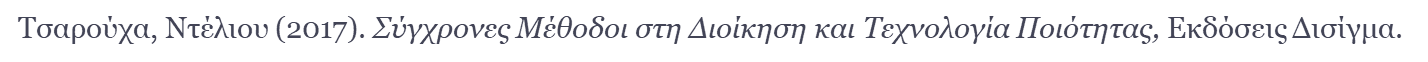 2
8. Συγκριτική Αξιολόγηση (Benchmarking)
Περιεχόμενα
1. ΔΟΠ & Benchmarking 
2. Ορισμός 
3. Σκοπός χρήσης 
4. Τύποι
5. Πλεονεκτήματα από τη χρήση
6. Προβλήματα κατά την εφαρμογή
7. Φάσεις της διαδικασίας 
8. Μοντέλο διαδικασίας εφαρμογής
9. Βασικοί παράγοντες – κλειδιά για την επιτυχή εφαρμογή
3
8. Συγκριτική Αξιολόγηση (Benchmarking)
1. ΔΟΠ & Benchmarking
Το Benchmarking και η ΔΟΠ έχουν παρόμοιες προσεγγίσεις: το Βenchmarking θεωρείται μια από τις βασικές τεχνικές της ΔΟΠ που ικανοποιεί τη συνθήκη για συνεχή βελτίωση και αποτελεί μια πολύ χρήσιμη ώθηση και καθοδήγηση των προγραμμάτων της.

Η τεχνική του Βenchmarking κι η ΔΟΠ διαφέρουν στο ότι το Βenchmarking επικεντρώνεται σε βασικά θέματα που πρέπει να διορθωθούν και στις καλύτερες δυνατές συγκρίσεις, ενώ η ΔΟΠ καλύπτει όλες τις πλευρές ενός οργανισμού και μπορεί να απορρέει μόνο από την εσωτερική πληροφόρηση του οργανισμού.
4
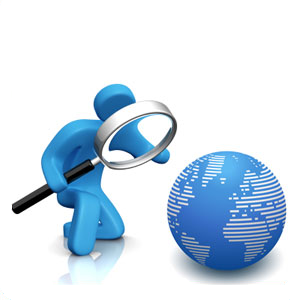 8. Συγκριτική Αξιολόγηση (Benchmarking)
2. Ορισμός
Benchmarking:
5
8. Συγκριτική Αξιολόγηση (Benchmarking)
Στην πράξη
Αποτελεί ένα τρόπο μέτρησης των επιδόσεων μιας οργάνωσης και σύγκριση των αποτελεσμάτων της με άλλες, οι οποίες θεωρούνται καλύτερες και αποδοτικότερες από αυτήν.

Οι τομείς λειτουργίας μιας τέτοιας τεχνικής μπορούν να αφορούν την ποιότητα των παρεχόμενων υπηρεσιών, το ανθρώπινο δυναμικό, την καινοτομία, την τεχνολογία κλπ. 

Στόχος δεν είναι η αντιγραφή μεθόδων που χρησιμοποιούν άλλοι οργανισμοί, αλλά η ανεύρεση των βέλτιστων πρακτικών (best practices) άλλων οργανισμών και η προσαρμογή τους στις ιδιαίτερες συνθήκες της εκάστοτε οργανωτικής μονάδας με σκοπό τη βελτίωση της.

Τι δεν είναι: εξαπάτηση, ανήθικη, με δεοντολογική, παράνομη, βιομηχανική κατασκοπεία
6
8. Συγκριτική Αξιολόγηση (Benchmarking)
3. Σκοπός χρήσης
Είναι ένας πιο αποδοτικός τρόπος να κάνεις βελτιώσεις. 
Επιταχύνει την ικανότητα ενός οργανισμού να κάνει αλλαγές.
Έχει την ικανότητα να ενώνει την κλαδική και την παγκόσμια αποδοτικότητα. 

Επίσης, τα ανώτερα διευθυντικά στελέχη μπορούν: 

Να θέσουν προκλητικούς και ρεαλιστικούς στόχους.
Να καθορίσουν πως οι στόχοι μπορούν να επιτευχθούν.
Να καθορίσουν τα κενά μεταξύ της επιχείρησης και των ανταγωνιστών της.
Να κερδίσουν μεγαλύτερο μερίδιο αγοράς. 
Να μειώσουν τα κόστη παραγωγής.  
Να δουν πώς συναγωνίζονται τους ανταγωνιστές τους.
Να βοηθηθούν στην προσπάθεια εδραίωσης μιας αλλαγής.
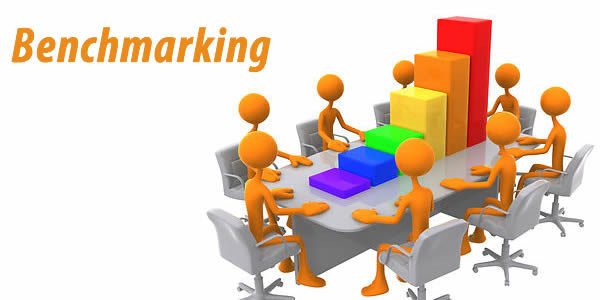 7
8. Συγκριτική Αξιολόγηση (Benchmarking)
4. Τύποι
Οι κατηγοριοποιήσεις των τύπων του benchmarking μπορεί να καθοριστούν από τρεις προσεγγίσεις:
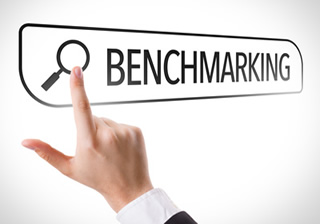 8
Προυποθέσεις
8. Συγκριτική Αξιολόγηση (Benchmarking)
Βούληση & δέσμευση από την ανώτερη διοίκηση 
Σύνδεσμος οράματος & στρατηγικού στόχου (απαιτεί ισχυρή εστίαση αλλιώς υπάρχει ο κίνδυνος της απομάκρυνσης σε διαφορετικές κατευθύνσεις-σπατάλη πόρων και σύγχυση)
Ο στόχος είναι η κορυφή όχι απλά η βελτίωση (βασική επιδίωξη της εταιρείας να φτάσει στη κορυφή μέσω μιας ριζικής αλλαγής) 
Ανοικτή σε νέες ιδέες (πολλές εταιρείες δεν είναι πρόθυμες να εξετάσουν ιδέες και προσεγγίσεις που δεν είναι δικές τους, συμβάλει λοιπόν στη διαμόρφωση μεγαλύτερης δεκτικότητας σε νέες ιδέες)
Προσδιορισμός των βασικών επιχειρησιακών διαδικασιών (που είναι κρίσιμες για την αποστολή της εταιρείας)
Κατανόηση των υφιστάμενων διαδικασιών, προϊόντων, υπηρεσιών, πρακτικών και των πελατειακών αναγκών (για τον προσδιορισμό του τι ακριβώς πρέπει να αξιολογηθεί)
Τεκμηριωμένες διαδικασίες (κοινή κατανόηση τους, τεκμηριωμένο σημείο εκκίνησης, δυνατότητα η μη ομαδοποίησης τους)  
Δεξιότητες ανάλυσης διαδικασιών (άτομα με τις απαραίτητες δεξιότητες)
Δεξιότητες έρευνας, επικοινωνίας & διαμόρφωσης ομάδας
9
8. Συγκριτική Αξιολόγηση (Benchmarking)
5. Πλεονεκτήματα από τη χρήση
Τα πλεονεκτήματα από την εφαρμογή της τεχνικής του benchmarking είναι: 
 
Εξοικονομεί χρόνο και πόρους από την καθολική και εκ νέου αλλαγή όλου του τρόπου λειτουργίας.
Ωθεί προς την πρωτότυπη σκέψη.
Ωθεί μια εταιρεία να εξετάσει προσεκτικά τις παρούσες διαδικασίες και λειτουργίες της.
Επιταχύνει την αλλαγή.
Προωθεί αλλαγή και εξέλιξη μέσω της συνεχούς μάθησης.
Προωθεί μια κουλτούρα προσανατολισμένη στον πελάτη.
Μπορεί να οδηγήσει σε μείωση κόστους, αύξηση παραγωγικότητας και μείωση του κύκλου παραγωγής.
Εντοπίζει τα δυνατά και αδύνατα σημεία σε ένα σύνολο συμμετεχόντων επιχειρήσεων.
Καταγράφει την πραγματική θέση της εταιρίας απέναντι στις υπόλοιπες.
10
8. Συγκριτική Αξιολόγηση (Benchmarking)
Πλεονεκτήματα για τους δημόσιους οργανισμούς
Η επιτάγχυνση των διαδικασιών της αναδόμησης, 
αναδιάρθωσης, 
ανασχεδιασμού, 
η αναζήτηση τρόπων δράσης εκτός των στενών ορίων του οργανισμού 
και η βελτίωση της ποιότητας του ενδοεπιχειρησιακού περιβάλλοντος
11
8. Συγκριτική Αξιολόγηση (Benchmarking)
6. Προβλήματα κατά την εφαρμογή
Τα βασικότερα προβλήματα κατά την εφαρμογή του benchmarking εντοπίζονται:
Χρήση των δεδομένων του benchmarking ως στόχο αποδοτικότητας. 
Πρώιμο benchmarking. 
Αντιγραφή.
Ανήθικη εφαρμογή του benchmarking.  

Εμπόδια:
Εσωτερική εστίαση
Υπερβολικά γενικός στόχος για τη συγκριτική αξιολόγηση
Με ρεαλιστικά χρονοδιαγράμματα
Στελέχωση της ομάδας με ανεπαρκή άτομα
Κατάληξη στον αμέσως καλύτερο συνεργάτη
Ακατάλληλη έμφαση (συλλογή ατελείωτου αριθμού δεδομένων)
Αδιαφορία ως προς τους συνεργάτες
Περιορισμένη υποστήριξη από τα ανώτερα στελέχη
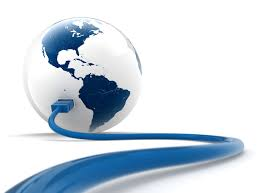 12
8. Συγκριτική Αξιολόγηση (Benchmarking)
7. Φάσεις της διαδικασίας
Η σύγχρονη βιβλιογραφία αποδέχεται πέντε φάσεις εφαρμογής του benchmarking:
 
Σχεδιασμό, 
Ανάλυση, 
Ολοκλήρωση, 
Δράση,
Ωριμότητα, 

με την τελευταία να ολοκληρώνει την κατανόηση λειτουργίας των υπολοίπων.
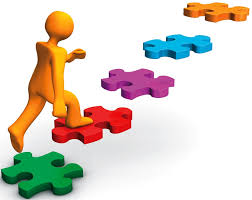 13
8. Συγκριτική Αξιολόγηση (Benchmarking)
Στάδιο 1 - Σχεδιασμός της έρευνας της συγκριτικής αξιολόγησης
Επιλογή των κρίσιμων παραγόντων επιτυχίας που προσδιορίζουν την ανταγωνιστικότητα μιας επιχείρησης στον κλάδο της. Τέτοιου είδους παράγοντες θα μπορούσαν να είναι η ποιότητα, η ικανότητα για καινοτομίες, το κόστος, ο χρόνος εισαγωγής νέων προϊόντων.

Επιλογή καλών ανταγωνιστών, ακόμη και των καλύτερων, ως σημεία αναφοράς για σύγκριση σε επίπεδο επιδόσεων.

Επιλογή των καλύτερων επιχειρήσεων για σύγκριση (η βέλτιστη εταιρεία στην διαδικασία που αξιολογείται) επειδή οι διαδικασίες είναι κοινές σε πολλούς κλάδους μην περιορίζετε την έρευνας σας σε παρόμοιους κλάδους γιατί θα χάσετε τις καλύτερες δυνατές ευκαιρίες για τη συγκριτική αξιολόγηση.
14
8. Συγκριτική Αξιολόγηση (Benchmarking)
Στάδιο 2 - Συλλογή πληροφοριών από τη συγκριτική αξιολόγηση
Σχεδιασμός μεθόδων και εφαρμογή τους για τη συλλογή στοιχείων 

Προσδιορισμός της απόδοσης της σημερινής λειτουργίας της επιχείρησης σε σύγκριση με τους ανταγωνιστές.
15
8. Συγκριτική Αξιολόγηση (Benchmarking)
Στάδιο 3 - Ανάλυση, αξιολόγηση και επικοινωνία αποτελεσμάτων με προτάσειςγια βελτιώσεις
Προβολή των σημερινών επιδόσεων σε μελλοντικές χρονικές περιόδους μέσω της ανάλυσης των λόγων στους οποίους οφείλεται η απόδοση του κλάδου.
Επικοινωνία των αποτελεσμάτων της μελέτης στην ομάδα των ανθρώπων που εργάζονται στην επιχείρηση.
Συζήτηση με στόχο τη διαμόρφωση προτάσεων για βελτιώσεις
16
8. Συγκριτική Αξιολόγηση (Benchmarking)
Στάδιο 4 - Εφαρμογή προγραμμάτων δράσης για βελτιώσεις
Προσδιορισμό των στόχων για επιχειρησιακές λειτουργίες και διαδικασίες.
Διαμόρφωση, υλοποίηση και παρακολούθηση των προγραμμάτων δράσης, αξιολόγηση των αποτελεσμάτων και προσαρμογές.
Αναμόρφωση των στόχων βελτίωσης που προέκυψαν από τις διεπιχειρησιακές ανταγωνιστικές επιδόσεις.
17
8. Συγκριτική Αξιολόγηση (Benchmarking)
Στάδιο 5 - Εφαρμογή προγραμμάτων δράσης για βελτιώσεις
Προσδιορισμό των στόχων για επιχειρησιακές λειτουργίες και διαδικασίες.
Διαμόρφωση, υλοποίηση και παρακολούθηση των προγραμμάτων δράσης, αξιολόγηση των αποτελεσμάτων και προσαρμογές.
Αναμόρφωση των στόχων βελτίωσης που προέκυψαν από τις διεπιχειρησιακές ανταγωνιστικές επιδόσεις.
18
8. Συγκριτική Αξιολόγηση (Benchmarking)
8. Πιο αναλυτικό Μοντέλο διαδικασίας εφαρμογής
Τα βήματα που ακολουθούνται για τη διαδικασία περιγράφονται ως εξής:

Εντοπισμός του πεδίου εφαρμογής της τεχνικής συγκριτικής αξιολόγησης

Δημιουργία της ομάδας συγκριτικής αξιολόγησης εντός του οργανισμού

Εντοπισμός της επιχείρησης ή των επιχειρήσεων που θα χρησιμοποιηθούν ως μέτρο σύγκρισης

Καθορισμός των δεικτών και της μεθόδου συλλογής δεδομένων
 
Συλλογή δεδομένων
 
Καθορισμός των επιπέδων επίδοσης




Καθορισμός των μελλοντικών επιπέδων επίδοσης 
Διάδοση των αποτελεσμάτων του benchmarking και της αποδοχής τους

Ανάπτυξη σχεδίου δράσης / βελτίωσης
 
Εφαρμογή συγκεκριμένων δράσεων και διαδικασία παρακολούθησης
 
Αναπροσαρμογή των προτύπων αναφοράς
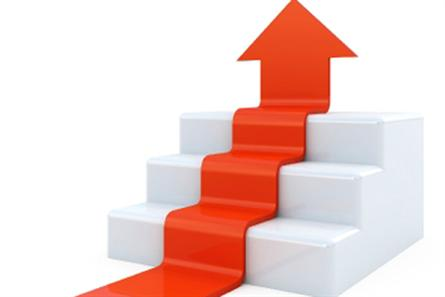 19
8. Συγκριτική Αξιολόγηση (Benchmarking)
9. Βασικοί παράγοντες – κλειδιά για την επιτυχή εφαρμογή
Το μοντέλο πρέπει να συμβάλει στη βελτιστοποίηση της μάθησης
Το μοντέλο εφαρμογής πρέπει να έχει ευρύ πεδίο εφαρμογής





Το μοντέλο πρέπει να έχει πολυδιάστατη προσέγγιση
Το μοντέλο πρέπει να κάνει χρήση εργαλείων υψηλού ποιοτικού επιπέδου





Το μοντέλο δεν πρέπει να γίνεται μόνο από εξωτερικούς συμβούλους 
Πρέπει να υπάρχει η δέουσα προσοχή στη διαχείριση ευαίσθητων δεδομένων
20
8. Συγκριτική Αξιολόγηση (Benchmarking)
Βιβλιογραφία
Δερβιτσιώτης Κ. (2005). Διοίκηση Ολικής Ποιότητας. Εκδόσεις Νομική Βιβλιοθήκη
Δερβιτσιώτης, Κ.Ν. (2001). Ανταγωνιστικότητα με διοίκηση ολικής ποιότητας. Αθήνα: Interbooks. 
Εθνική Συνομοσπονδία Ελληνικού Εμπορίου (2014). Διαχείριση ποιότητας. Προγράμματα δια βίου εκπαίδευσης για το ανθρώπινο δυναμικό των εμπορικών επιχειρήσεων. Εγχειρίδιο εκπαιδευομένων. 
Goetsch, D. & Davis, S. (2018). Διαχείριση ποιότητας και οργανωσιακή αριστεία. Εκδόσεις Τζιόλα
Κριεμάδης, Θ., & Χρηστάκης, Μ. (2009). Αρχές και Πρότυπα Μάνατζμεντ για τη δημόσια διοίκηση και τους μη κερδοσκοπικούς οργανισμούς. Εκδόσεις Νομική Βιβλιοθήκη.
Τσαρούχα, & Ντέλιου (2017). Σύγχρονες Μέθοδοι στη Διοίκηση και Τεχνολογία Ποιότητας, Εκδόσεις Δίσιγμα
21
8. Συγκριτική Αξιολόγηση (Benchmarking)
Άσκηση-εφαρμογή
Διαβάζοντας την μελέτη περίπτωσης Empire Communication η οποία είναι αναρτημένη στο e-class απαντήστε στις ακόλουθες 4 ερωτήσεις:
Είστε ένας σύμβουλος συγκριτικής αξιολόγησης. Το προσωπικό της Empire έχει μοιραστεί αυτές τις πληροφορίες μαζί σας και θέλει να μάθει γιατί νομίζετε ότι η συγκριτική αξιολόγηση αποτελεί το κατάλληλο πλαίσιο που πρέπει να ακολουθήσει. Μπορεί να βοηθήσει η συγκριτική αξιολόγηση την Empire? Τι θα πείτε στο προσωπικό?
Μήπως το πρότυπο δαπανών πάνω από το μέσο όρο σε ορισμένους τομείς και κάτω από το μέσο όρο σε άλλους, σας υποδεικνύει κάτι? Πως θα επηρεάσει αυτό τη στρατηγική της συγκριτικής αξιολόγησης?
Πως θα καθορίσετε τους καλύτερους τομείς διαδικασίας για συγκριτική αξιολόγηση?
Αναπτύξτε μια πρόταση για την Empire για το πώς σκοπεύετε να την καθοδηγήσετε στη διαδικασία αξιολόγησης και τι πρέπει να αναμένουν ότι θα είναι το όφελος από αυτή.